«Образ театрального героя»
К уроку изобразительного искусства в 3 классе по Б.М Неменскому.
Автор: Станкова Наталия Валентиновна,
учитель начальных  классов МОУ «Беляницкая СОШ Сонковского района Тверской области»
В   кукольном   театре
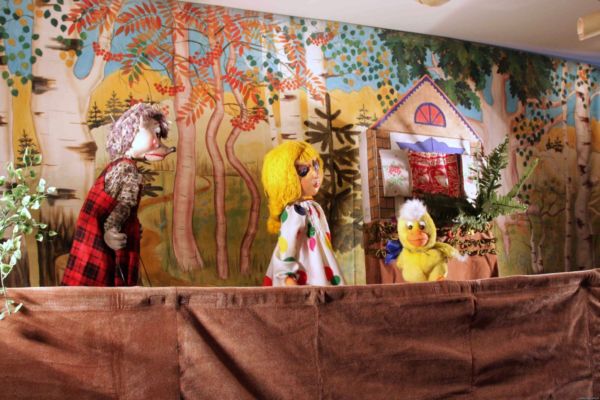 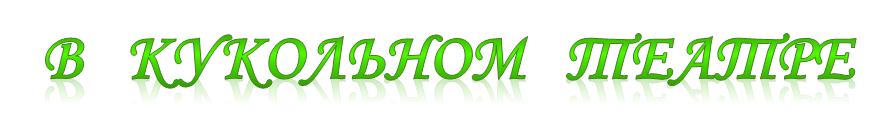 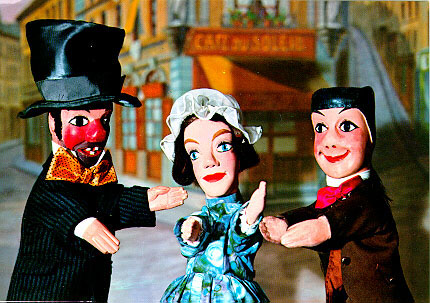 Виды кукол
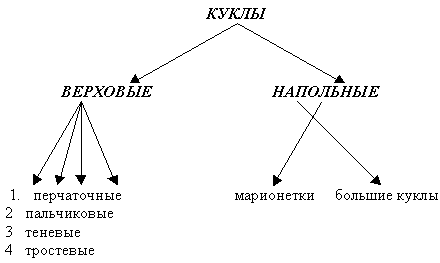 Куклы Востока
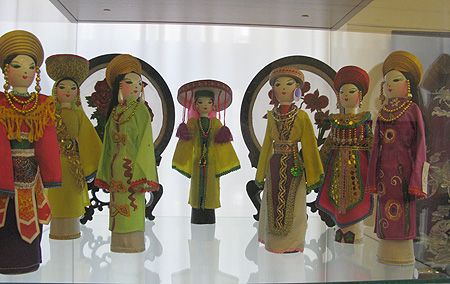 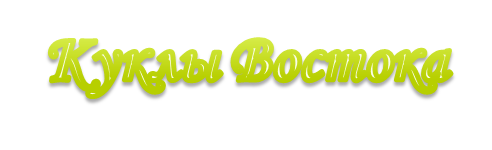 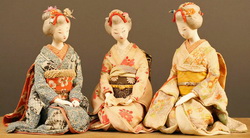 Петрушечники
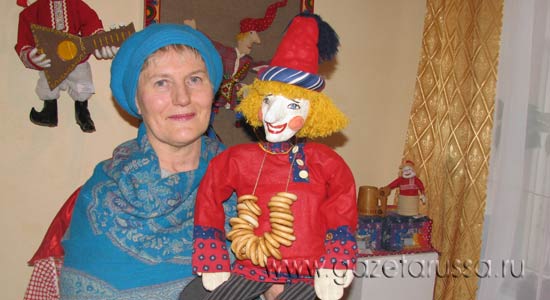 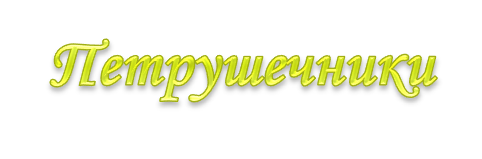 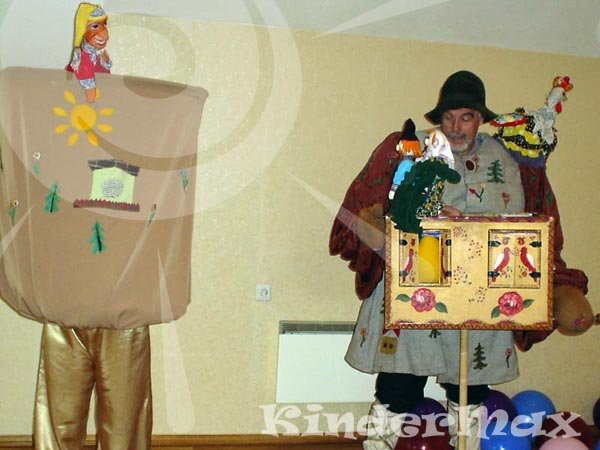 Петрушка
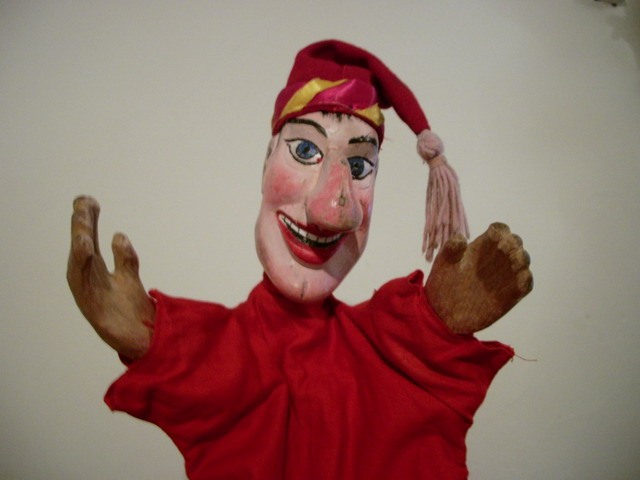 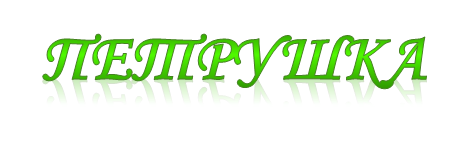 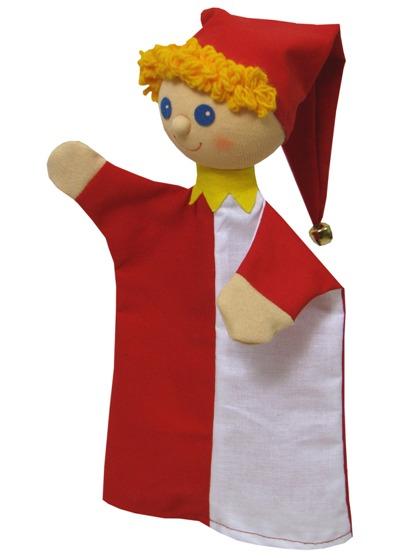 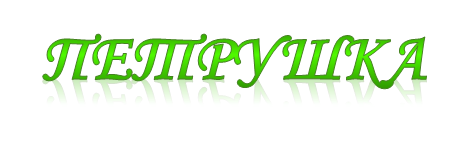 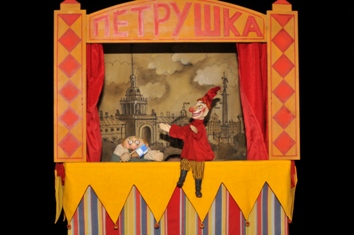 Перчаточные куклы
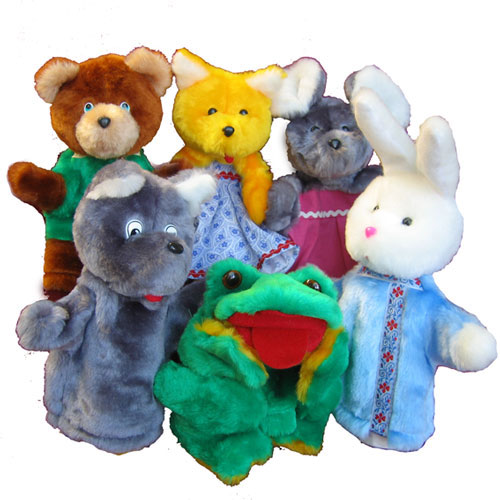 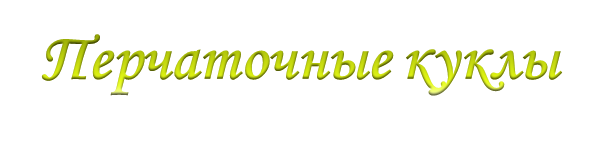 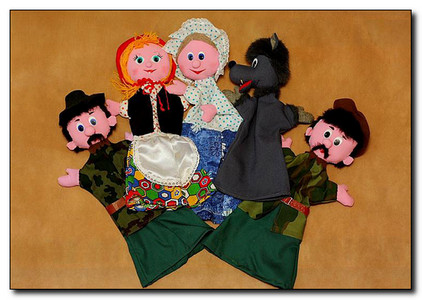 Тростевые  куклы
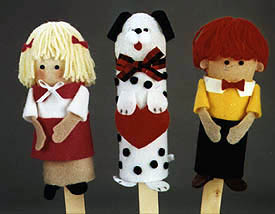 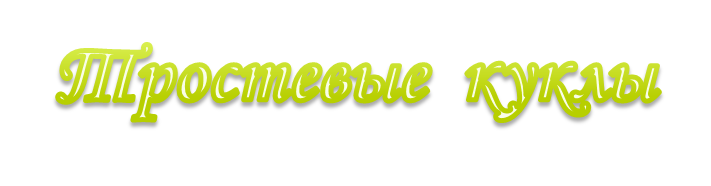 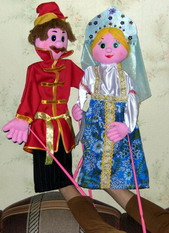 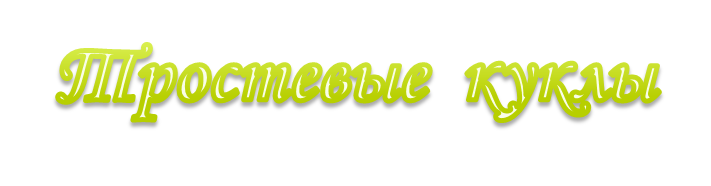 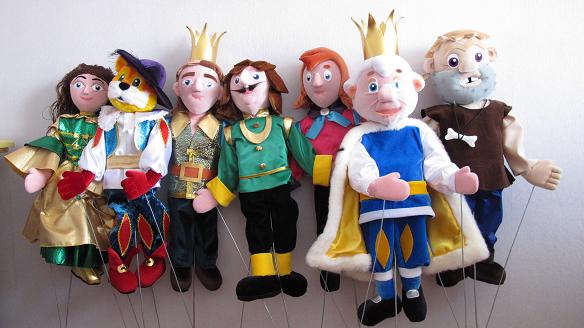 марионетки
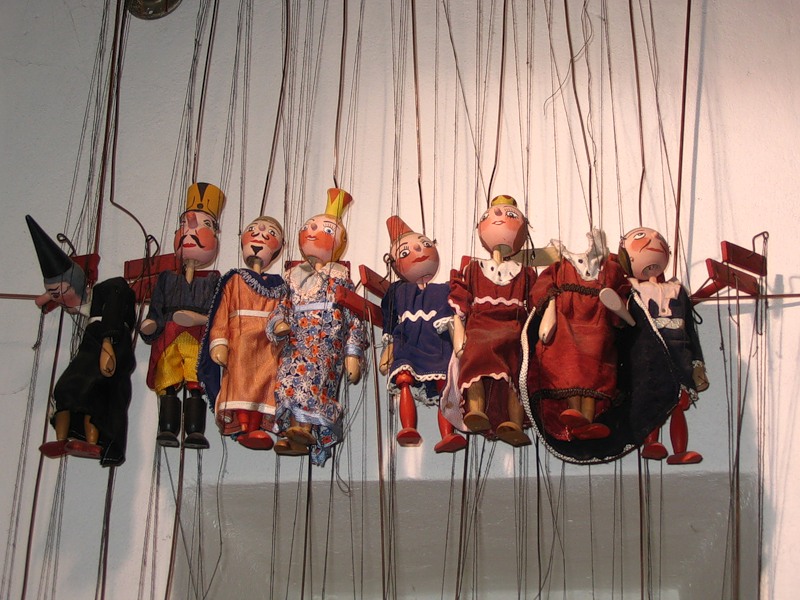 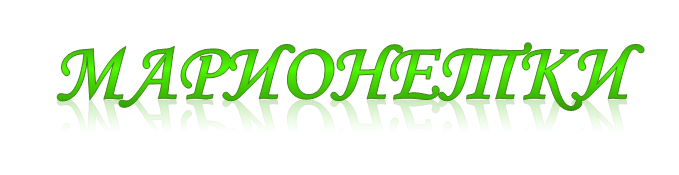 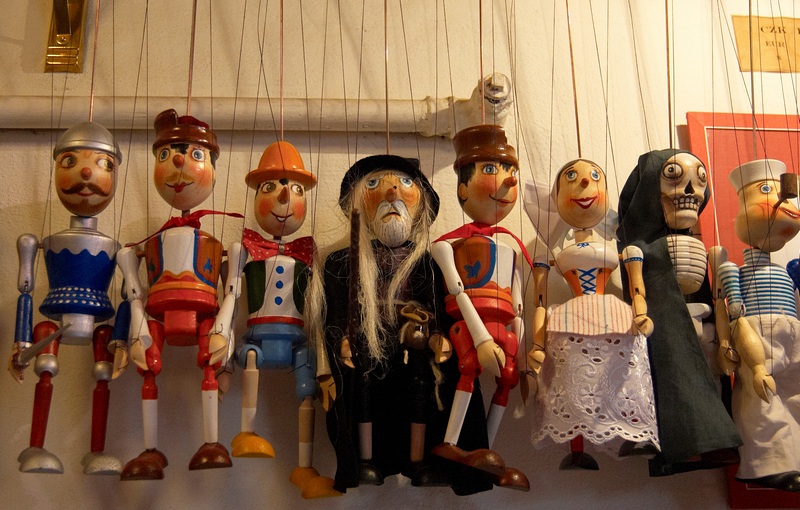 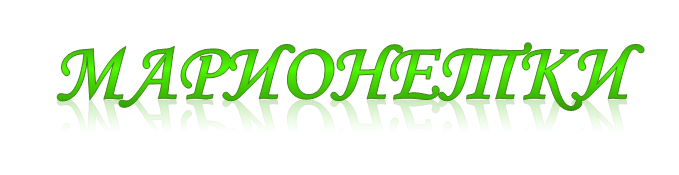 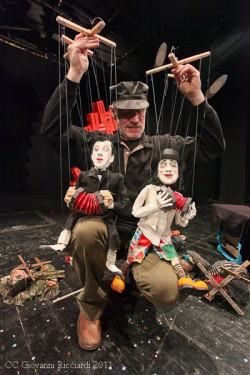 Пальчиковые куклы
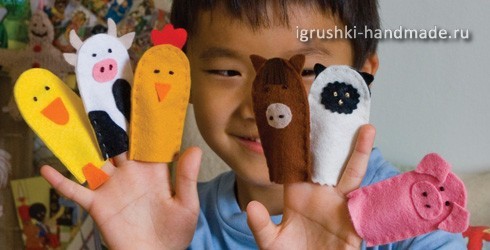 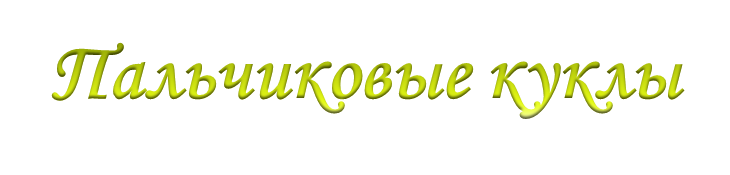 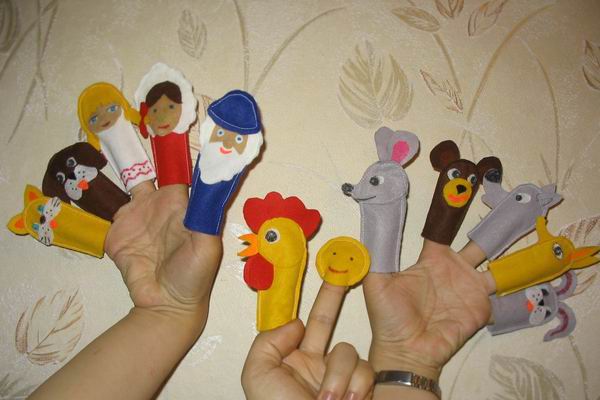 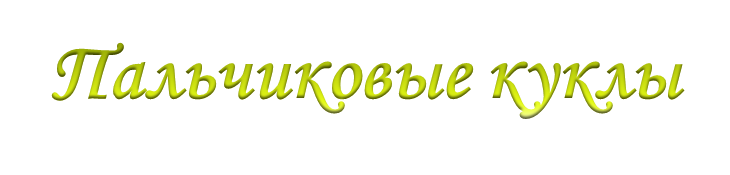 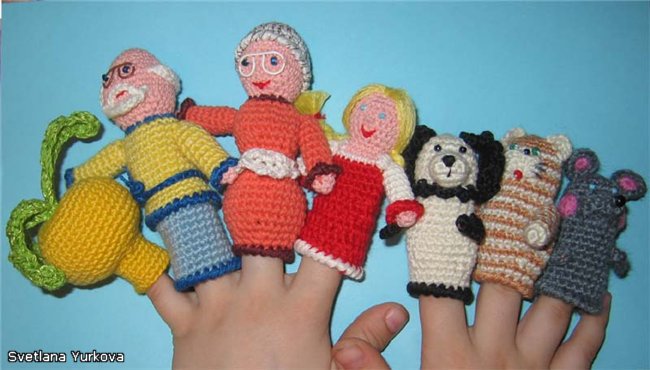 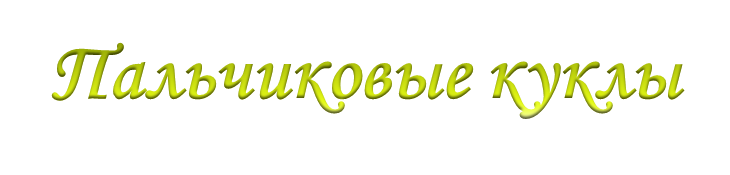 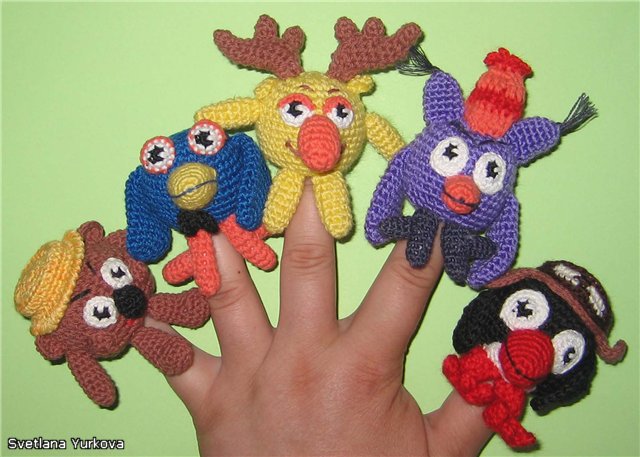 Ресурсы:
http://dskuz394.mskobr.ru/images/cms/data/kukolnyiy_teatr_na_dom_3.jpg     кукольный театр
http://www.guignolsland.com/guignol3.jpg   кукольный театр
http://www.admkamyshin.info/uploads/posts/2012-05/1338290929_kukly-vostoka.jpg  Куклы востока
http://rzn.russiaregionpress.ru/files/2011/04/1164029ad81ddb39d82468ec6dae341f.jpg  Куклы востока
http://recept.znate.ru/pars_docs/refs/3/2829/2829_html_m7c841dd0.png  схема
http://www.gazetarussa.ru/images/2013/1301171.jpg  Петрушечники
http://www.kindermax.ru/images/rn/800/5b_dwL.jpg/  
http://www.afish-ka.ru/images/b/actions/633_1.jpg  Петрушка
http://www.otoys.ru/picturesNew/moravska_ustredna_brno/b_M-22227a_1.jpg  кукла-петрушка
 
http://detkivkletke.ru/wp-content/uploads/2011/03/petr.jpg  кукла-петрушка
 
http://122012.imgbb.ru/user/10/100896/1/b9cb897320b575b84e1b317614a874d5.jpg  Перчаточные куклы
http://richkid-smartkid.ru/wp-content/uploads/2011/02/Perchatochnie-kukljj.jpg  Перчаточные куклы
http://www.radostno.ru/images/gallery/pic1764small.jpg  тростевые куклы
http://milaiakukla.ru/kuk/trostevaykukla/foto/small/1.jpg  тростевые куклы
http://www.okuloncesiforum.net/aralik1/dc4910db94.jpg тростевые куклы
http://club.foto.ru/gallery/images/photo/2007/01/02/765891.jpg  куклы – марионетки
http://www.imghost.in/img/2013-05/02/0bhalr09z32ciufb3ijvfw1gs.jpg  куклы – марионетки
http://spbpresent.ru/cache/com_zoo/images/kukla_58a278d5744bfa42f43be77802a71155.jpg  
http://img1.liveinternet.ru/images/attach/c/2/65/809/65809710_repka.jpg  Пальчиковые куклы
http://s08.radikal.ru/i181/1005/e2/4f66025f55e6.jpg  Пальчиковые куклы
http://img1.liveinternet.ru/images/attach/c/1/60/430/60430047_D09FD0B0D0BBD18CD1
87D0B8D0BAD0BED0B2D18BD0B920D182.jpg  Пальчиковые куклы
http://igrushki-handmade.ru/wp-content/uploads/2012/02/fingerpuppets_ArticleImage.jpg  Пальчиковые куклы